HASIL DISKUSI KELOMPOKIMPLEMENTASI FORNAS & EVALUASI KESESUAIAN PENGGUNAAN OBAT DALAM FORNAS
OLEH 
KELOMPOK A
Ketua : Drs. M. Arief Zaidi, Apt (Kasie Farkalkes Dinkes Prov Jatim)
Penyaji : dr. Herlin Ferliana, M.Kes (Kabid Yankes Prov Jatim)
Anggota : 18 Provinsi ( 69 orang)
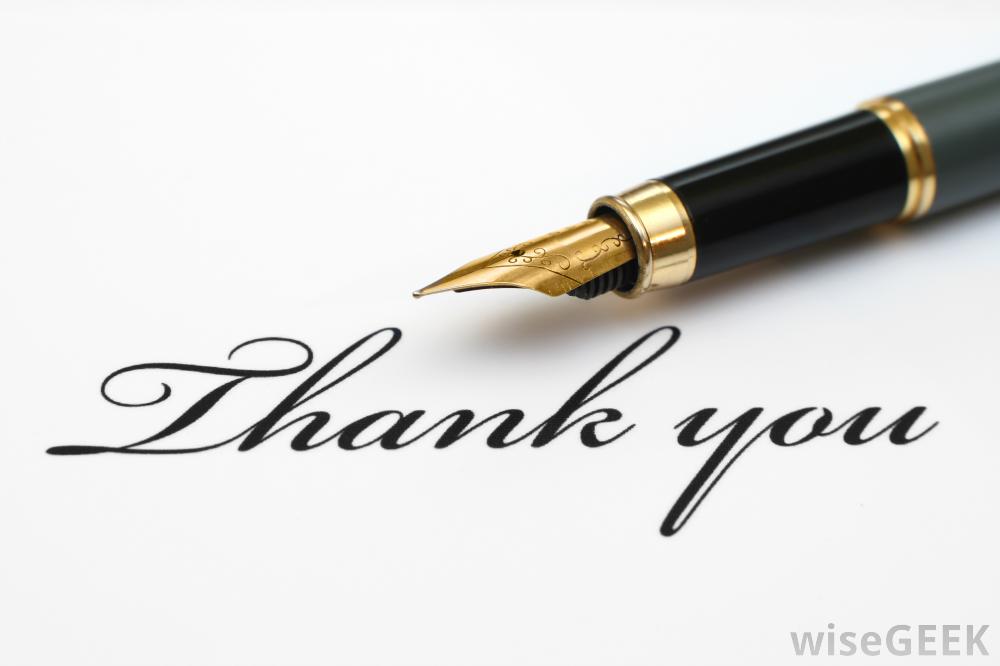